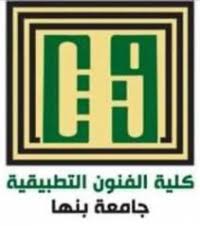 انتاج مستنسخات المحاضرة 2
الفرقة الثانية  
قسم المنتجات المعدنية والحلي 
أ.د/ رجب عبد الرحمن عميش
بعض القطع المختارة
المطلوب
يتم عمل الدراسات التحليلية للمنتج المطلوب استنساخه وجمع المعلومات حول التقنيات المستخدمه فى التصنيع قديما